學習工作坊
桃園市立中壢高商109學年度第一學期
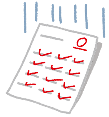 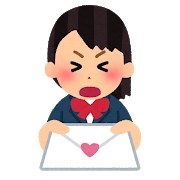 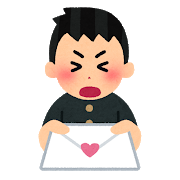 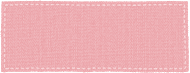 我與愛情的距離
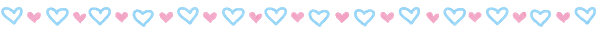 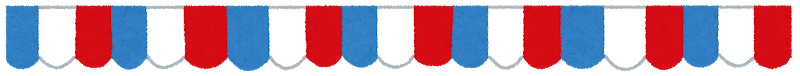 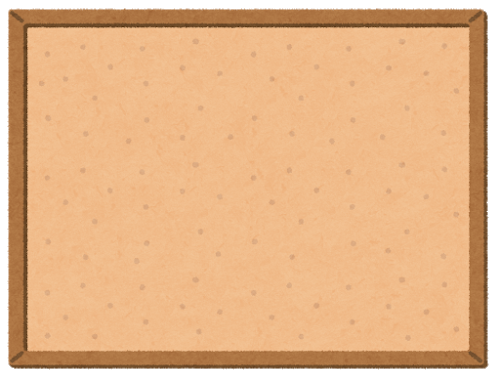 愛情可能是人生必修的學分，也是青春期發展階段的重要議題，然而，愛情有時如同大富翁一般，似乎只能交由命運擺布。然而，若能對於自己對於愛情的想法與價值觀有多一些的了解，更認識自己也認識愛戀關係中的不同的狀態以及每階段中所具備的能力。

        雖然愛情可能無法完全順心如意，但若能減少誤會和遺憾，相信愛戀關係能夠在我們人生中留下美好的經驗與成長的。
對象:  高一、二學生6-10人
時間:   (共一天半)
109年11月28日  9:00~16:00
109年11月29日  9:00~12:00
學習工作坊
地點:  輔導室團諮室
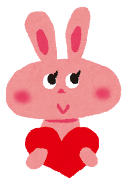 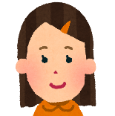 帶領者: 陳嘉玉心理師
**全程參與者，輔導室將頒予
    參加證明，可以豐富學習
    歷程檔案喔~
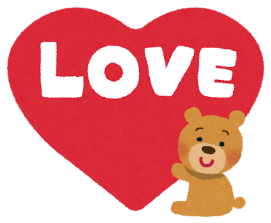 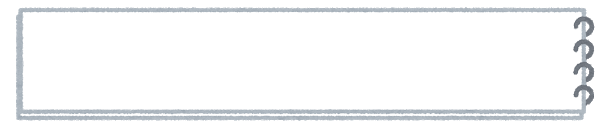 填寫完報名表後，請於10/30(五)中午前繳至輔導室沈珈卉老師處，將於11/18（三）12:00前公告名單。
需報名表或相關疑問請洽輔導室沈珈卉輔導教師，謝謝!
學習工作坊
桃園市立中壢高商109學年度第一學期
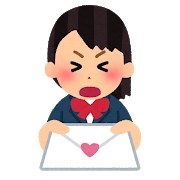 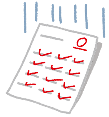 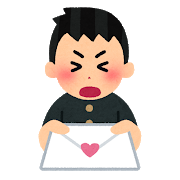 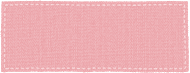 我與愛情的距離小團體報名表
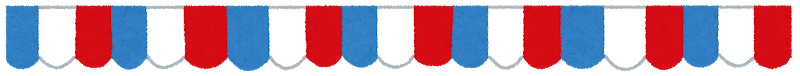 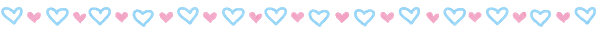 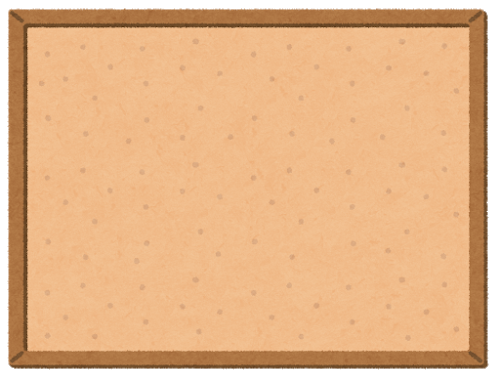 請完成以下資料填寫，讓我們多了解你，作為參與團體的篩選參考~
有任何疑問請洽沈珈卉輔導老師

【基本資料】
 班級:___________   姓名:___________   座號:______

 性別:  男   女

 Email:________________________________________

 參加團體經驗:    無，從未參加過正式團體
                              有，參加過______次，
                                  性質是__________________
對象:  高一、二學生6-10人
時間:   (共一天半)
109年11月28日  9:00~16:00
109年11月29日  9:00~12:00
學習工作坊
地點:  輔導室團諮室
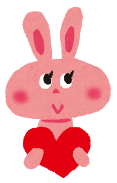 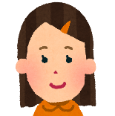 帶領者: 陳嘉玉心理師
**全程參與者，輔導室將頒予
   參加證明，可以豐富學習歷
   程檔案喔~
導師簽名:_____________________(請找導師簽名，讓導師知道你有報名小團體喔~)

提醒你，填寫完報名表後，請於10/30(五)中午前繳至輔導室沈珈卉老師處，將於  
    11/18（三）12:00前公告名單。
    需報名表或相關疑問請洽輔導室沈珈卉輔導教師，謝謝!
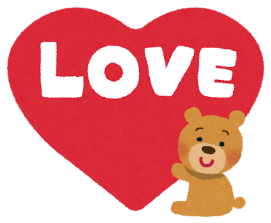 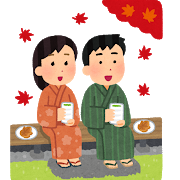 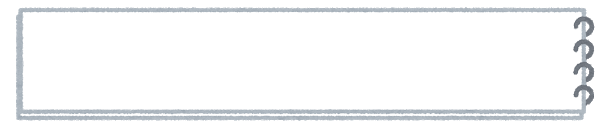 幸福沒那麼容易，才會如此令人著迷